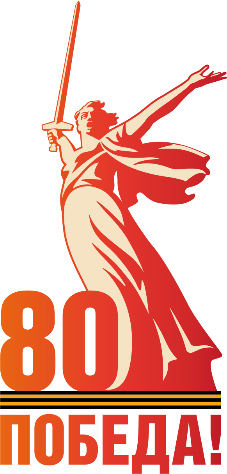 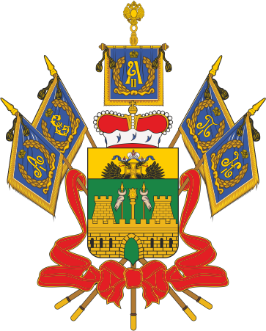 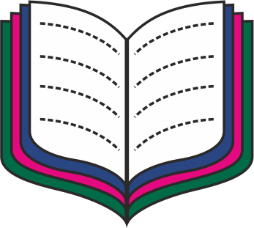 «О государственной регламентации образовательной деятельности»
Горностаева Татьяна Юрьевна,

начальник управления по надзору и 
контролю в сфере образования
04 февраля 2025 г.
Федеральный закон от 29.12.2012 N 273-ФЗ "Об образовании в Российской Федерации"
Статья 2. Основные понятия, используемые в настоящем Федеральном законе

пп. 17) Образовательная деятельность - деятельность по реализации образовательных программ.

пп. 9)  Образовательная программа - комплекс основных характеристик образования (объем, содержание, планируемые результаты) и организационно-педагогических условий, который представлен в виде учебного плана, календарного учебного графика, рабочих программ учебных предметов, курсов, дисциплин (модулей), иных компонентов, оценочных и методических материалов, а также в предусмотренных настоящим Федеральным законом случаях в виде рабочей программы воспитания, календарного плана воспитательной работы, форм аттестации;
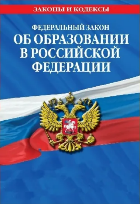 Статья 91. Лицензирование образовательной деятельности

Образовательная деятельность подлежит лицензированию в соответствии с законодательством Российской Федерации о лицензировании отдельных видов деятельности с учетом особенностей, установленных настоящей статьей. 
Лицензирование образовательной деятельности осуществляется по видам образования, по уровням образования, по профессиям, специальностям, направлениям подготовки, научным специальностям (для профессионального образования), по подвидам дополнительного образования.
Государственная регламентация образовательной деятельности
}
1) лицензирование образовательной деятельности
Государственная регламентация образовательной деятельности
2) государственная аккредитация образовательной деятельности
3) государственный контроль (надзор) в сфере образования.
‹#›
Федеральный закон от 29.12.2012 N 273-ФЗ "Об образовании в Российской Федерации"
Статья 66. Начальное общее, основное общее и среднее общее образование
 
1. Начальное общее образование направлено на формирование личности обучающегося, развитие его индивидуальных способностей, положительной мотивации и умений в учебной деятельности (овладение чтением, письмом, счетом, основными навыками учебной деятельности, элементами теоретического мышления, простейшими навыками самоконтроля, культурой поведения и речи, основами личной гигиены и здорового образа жизни).
2. Основное общее образование направлено на становление и формирование личности обучающегося (формирование нравственных убеждений, эстетического вкуса и здорового образа жизни, высокой культуры межличностного и межэтнического общения, овладение основами наук, государственным языком Российской Федерации, навыками умственного и физического труда, развитие склонностей, интересов, способности к социальному и профессиональному самоопределению).
3. Среднее общее образование направлено на дальнейшее становление и формирование личности обучающегося, развитие интереса к познанию и творческих способностей обучающегося, формирование навыков самостоятельной учебной деятельности на основе индивидуализации и профессиональной ориентации содержания среднего общего образования, подготовку обучающегося к жизни в обществе, самостоятельному жизненному выбору, продолжению образования и началу профессиональной деятельности.
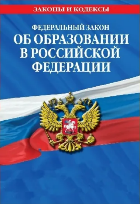 Федеральный закон от 29.12.2012 N 273-ФЗ "Об образовании в Российской Федерации"
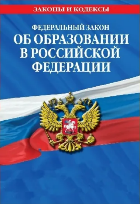 Статья 75. Дополнительное образование детей и взрослых
 
1. Дополнительное образование детей и взрослых направлено на формирование и развитие творческих способностей детей и взрослых, удовлетворение их индивидуальных потребностей в интеллектуальном, нравственном и физическом совершенствовании, формирование культуры здорового и безопасного образа жизни, укрепление здоровья, а также на организацию их свободного времени. 
Дополнительное образование детей обеспечивает их адаптацию к жизни в обществе, профессиональную ориентацию, а также выявление и поддержку детей, проявивших выдающиеся способности. 
Дополнительные общеобразовательные программы для детей должны учитывать возрастные и индивидуальные особенности детей.
‹#›
Государственная регламентация образовательной деятельности
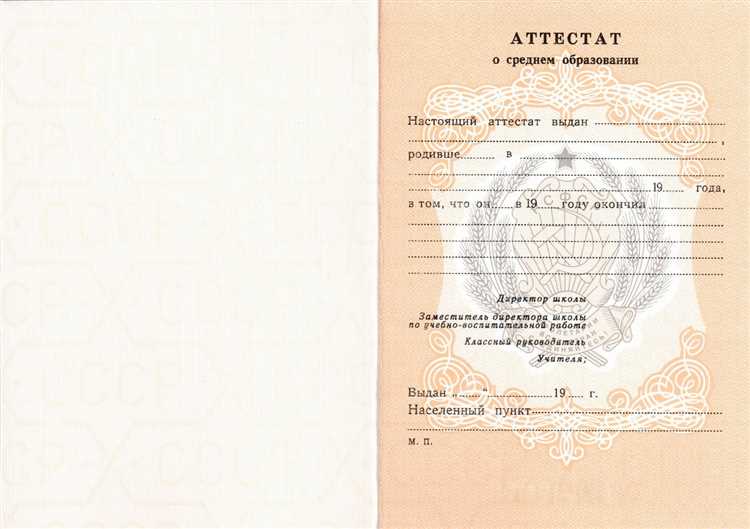 Реализация основных образовательных программ.
Утверждаются ОО с учетом ФГОС и ФОП

основная общеобразовательная программа начального общего образования; 
основная общеобразовательная программа основного общего образования, 
основная общеобразовательная программа среднего общего образования;
1) лицензирование образовательной деятельности
2) государственная аккредитация образовательной деятельности
3) федеральный государственный контроль (надзор) в сфере образования.
Документ об образовании – аттестат (основное общее, среднее общее образование)
Реализация дополнительных образовательных программ.
Утверждается ОО

1) дополнительные общеобразовательные программы - дополнительные общеразвивающие программы.
1) лицензирование образовательной деятельности
2) федеральный государственный контроль (надзор) в сфере образования.
‹#›
Федеральный закон от 29.12.2012 N 273-ФЗ "Об образовании в Российской Федерации"
Статья 87. Особенности изучения основ духовно-нравственной культуры народов Российской Федерации. Особенности получения теологического и религиозного образования
 
7. Частные образовательные организации на основании представления соответствующей религиозной организации или централизованной религиозной организации вправе включать в часть основных образовательных программ, формируемую участниками образовательного процесса, учебные предметы, курсы, дисциплины (модули), обеспечивающие религиозное образование (религиозный компонент).
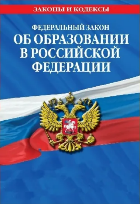 ‹#›
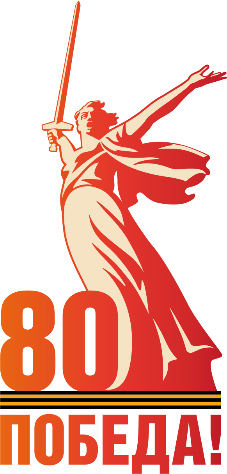 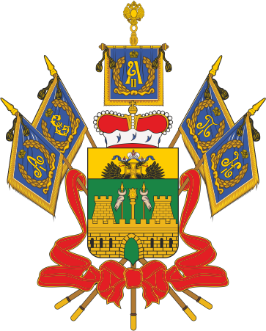 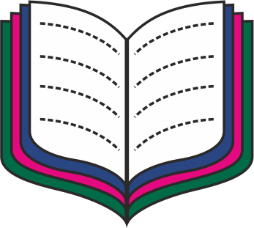 «О лицензировании образовательной деятельности»
Ерофеева Наталья Григорьевна,

начальник отдела лицензирования, государственной аккредитации и подтверждения документов
‹#›
04 февраля 2025 г.
Лицензирование образовательной деятельности
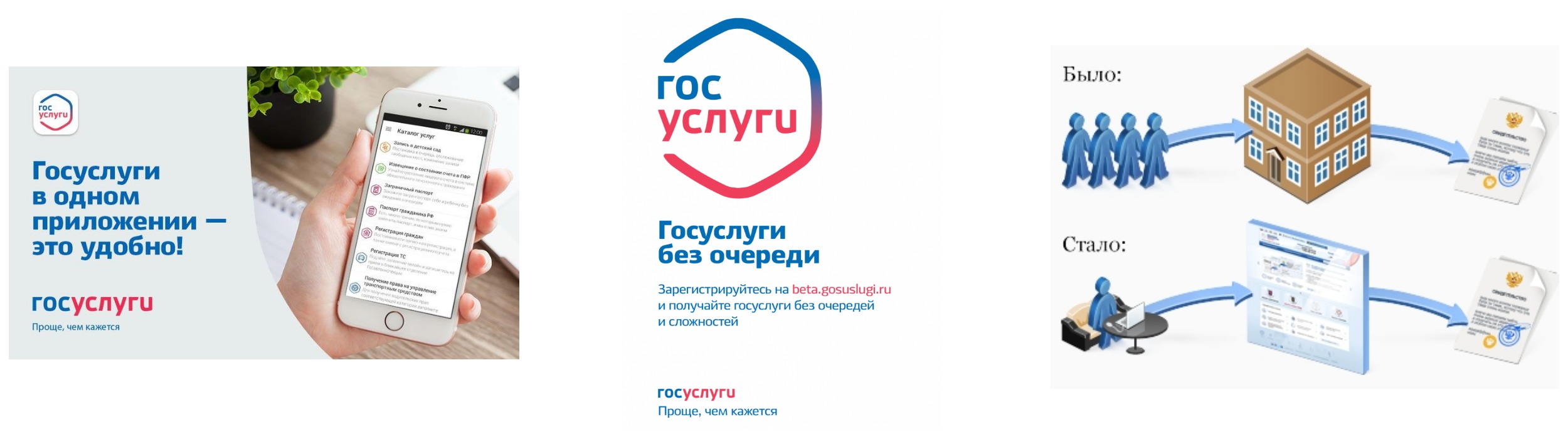 Лицензирующий орган
Соискатель лицензии
ЕПГУ
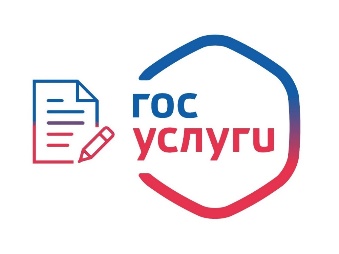 Заявление (формируется на ЕПГУ);
Сведения о реализации образовательных программ;
Копия представления религиозной организации (централизованной религиозной организации) (в случае если соискателем лицензии является образовательная организация, учредителем которой является религиозная организация). пп. в) п. 10 Постановления Правительства от 18.09.2020 № 1490 «О лицензировании образовательной деятельности».
‹#›
Формы документов для лицензирования образовательной деятельности
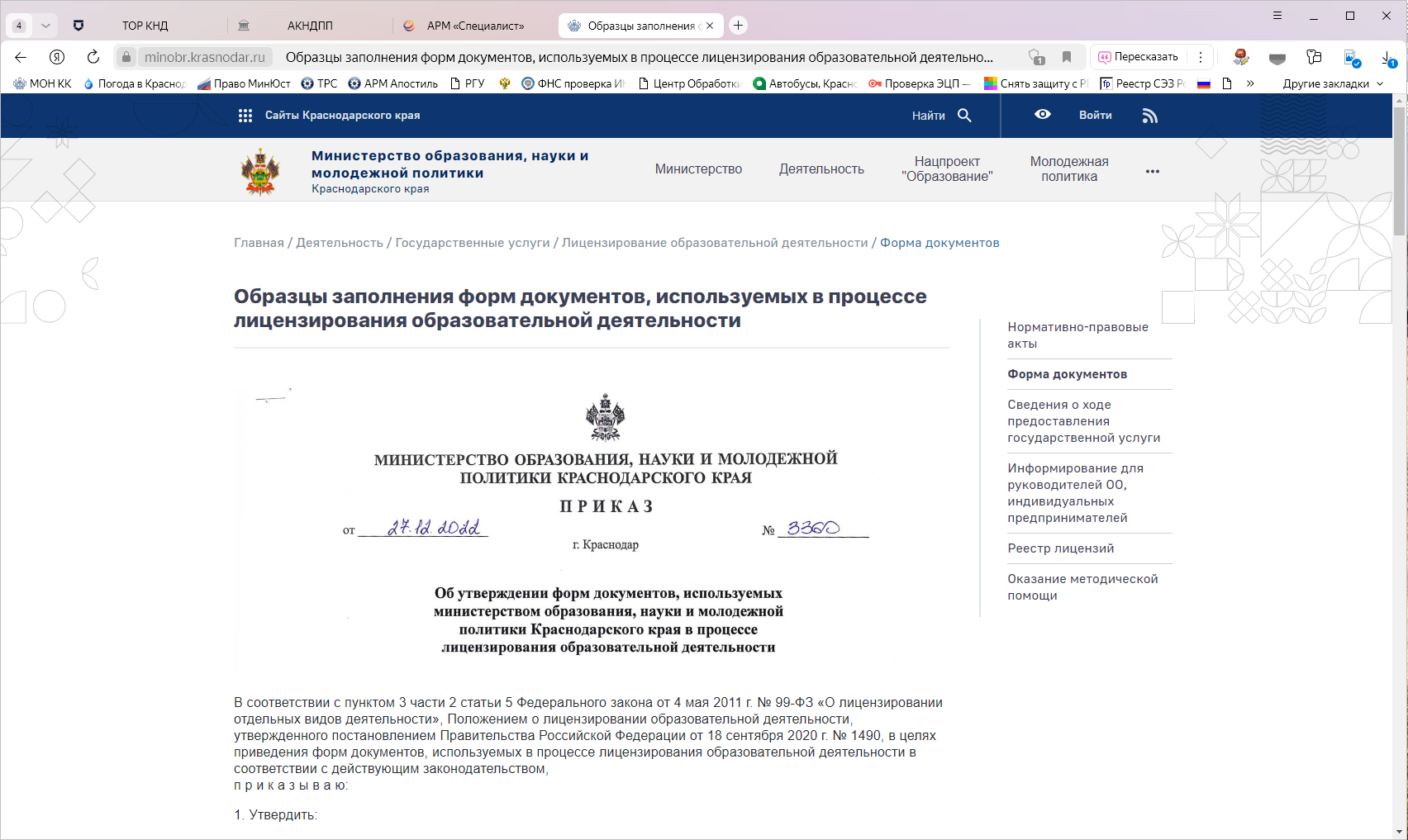 Формы и образцы заполнения документов размещены на официальном сайте министерства по адресу: https://minobr.krasnodar.ru/: раздел «Деятельность», подраздел «Государственные услуги» – «Лицензирование образовательной деятельности» - «Форма документов».
‹#›
Сведения о реализации образовательных программ (приложение № 8)
Реквизиты документов, подтверждающих наличие у соискателя лицензии (лицензиата) на праве собственности или ином законном основании зданий, строений, сооружений, помещений в каждом из мест осуществления образовательной деятельности (право собственности, оперативного управления, договоры аренды, безвозмездного пользования) – п. 1 сведений;
Реквизиты выданного санитарно-эпидемиологического заключения о соответствии санитарным правилам зданий, строений, сооружений, помещений, оборудования и иного имущества, необходимых для осуществления образовательной деятельности – п. 2 сведений;
Информация об адресах размещения в сети «Интернет» образовательных программ – п. 4 сведений;
Информация о материально-техническом обеспечении образовательной деятельности по заявленным образовательным программам – п. 5 сведений.
‹#›
Лицензирование образовательной деятельности
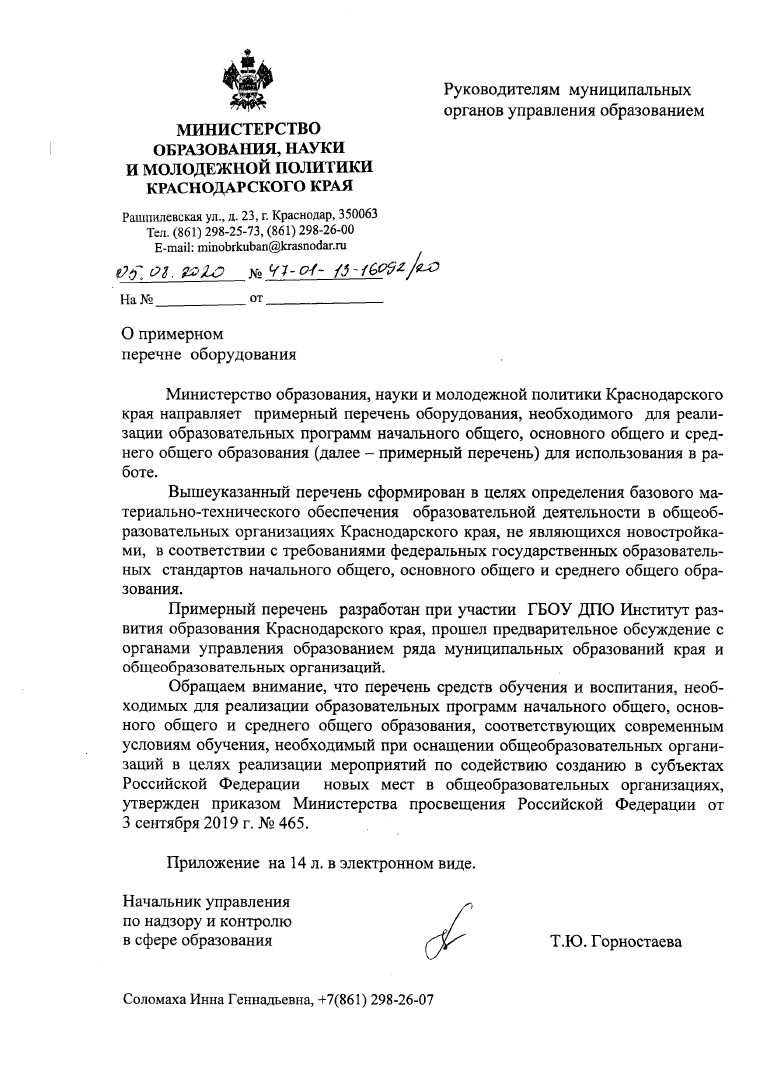 1493
Примерный перечень оборудования указан в письме министерства от 5 августа 2020 г. № 47-01-13-16092/20, размещенном на официальном сайте министерства в разделе: «Деятельность», «Государственный контроль (надзор) в сфере образования», «Нормативная база», «Региональный уровень», «Письма», «2020 год».
163
474
2255
1
74
314
88
(https://minobr.krasnodar.ru/upload/iblock/d4c/l2q8tfwtc6v5g3yvsqd1zombx8a11h80/O-primernom-perechne-oborudovaniya.pdf)
‹#›
Клиентоцентричный подход
Консультирование по вопросам оказания государственных услуг:
каждый понедельник с 10.00 до 13.00 и с 14.00 до 16.00
г. Краснодар, ул. Рашпилевская, 23.
Работает «горячая линия» по вопросам оказания государственных услуг:
+7 861 298 26 13, +7 861 298 26 08
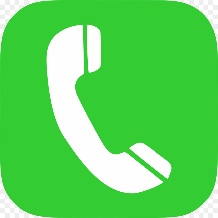 +7 989 198 12 92
‹#›